EOSC-hub Branding & EventsSara Garavelli, Trust-IT Servicess.garavelli@trust-itservices.comWP3 IM, Communication & Stakeholder Engagement Leader
10 January 2018
EOSC-hub logo: where we started
the EOSC-hub key features: 
the Hub; 
Openness;
Multi components but diverse.
the future perspective: to develop a brand that can become the basis for an “EOSC” brand
1/10/18
2
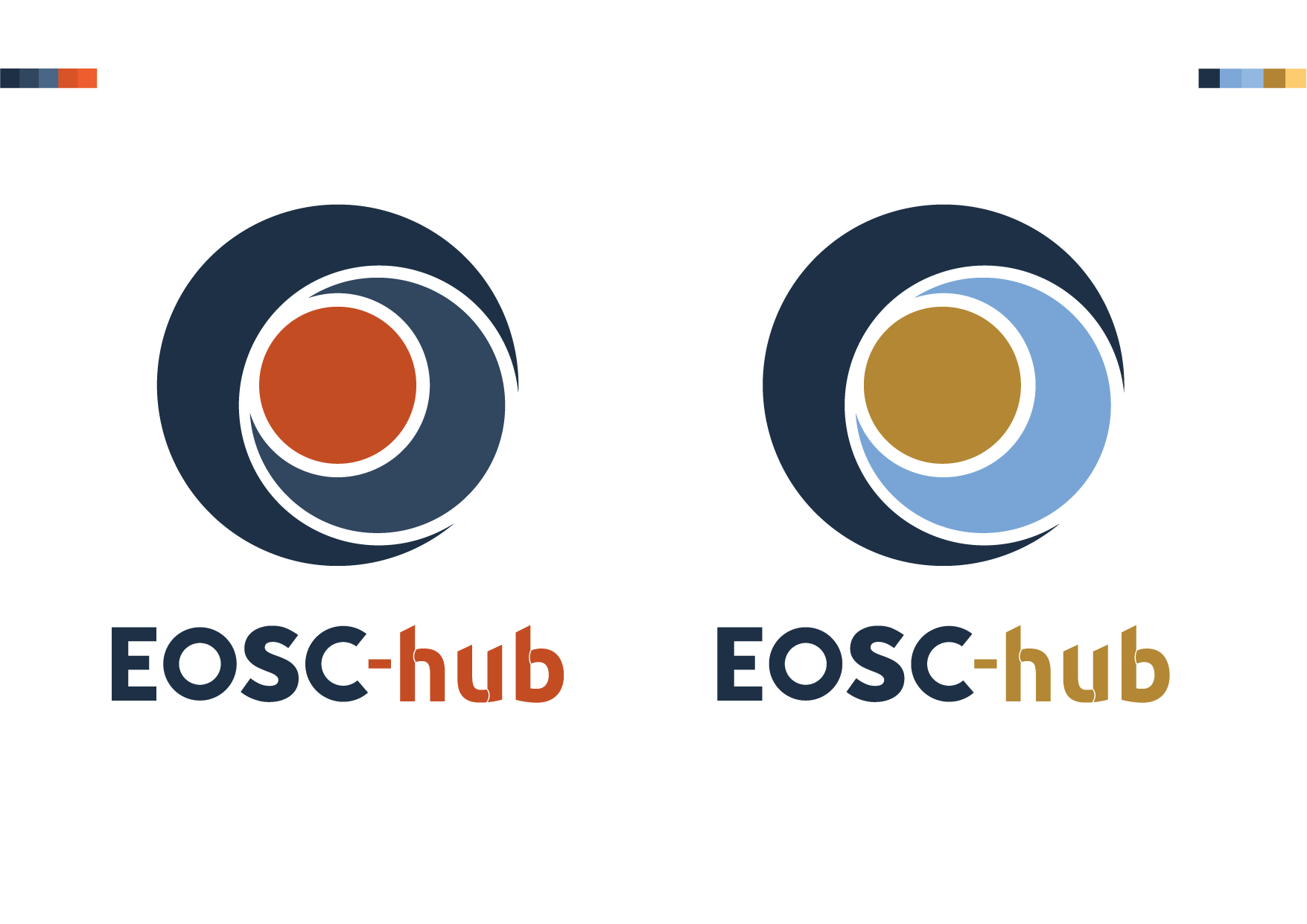 EOSC-hub logo
1/10/18
3
EOSC-hub logo
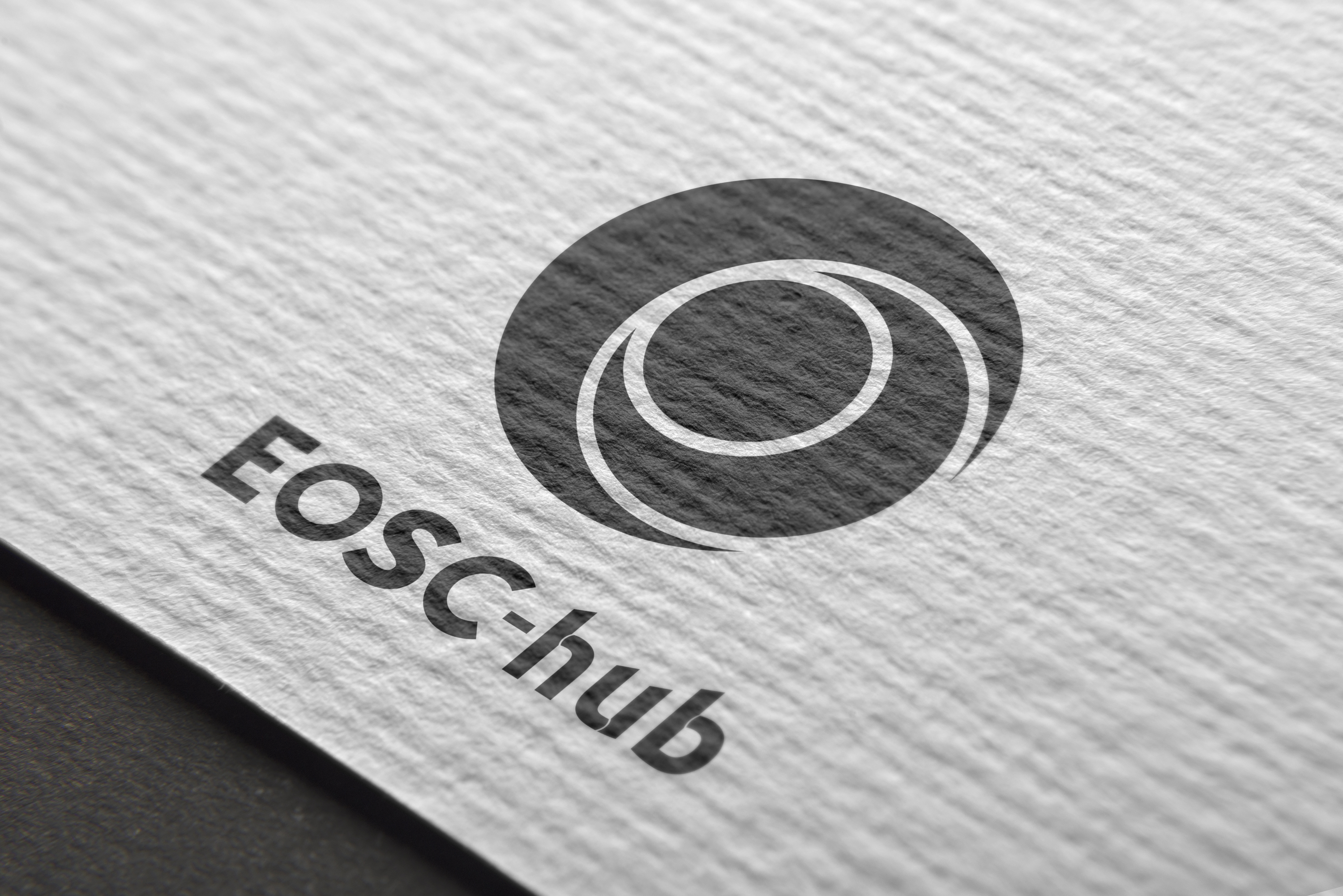 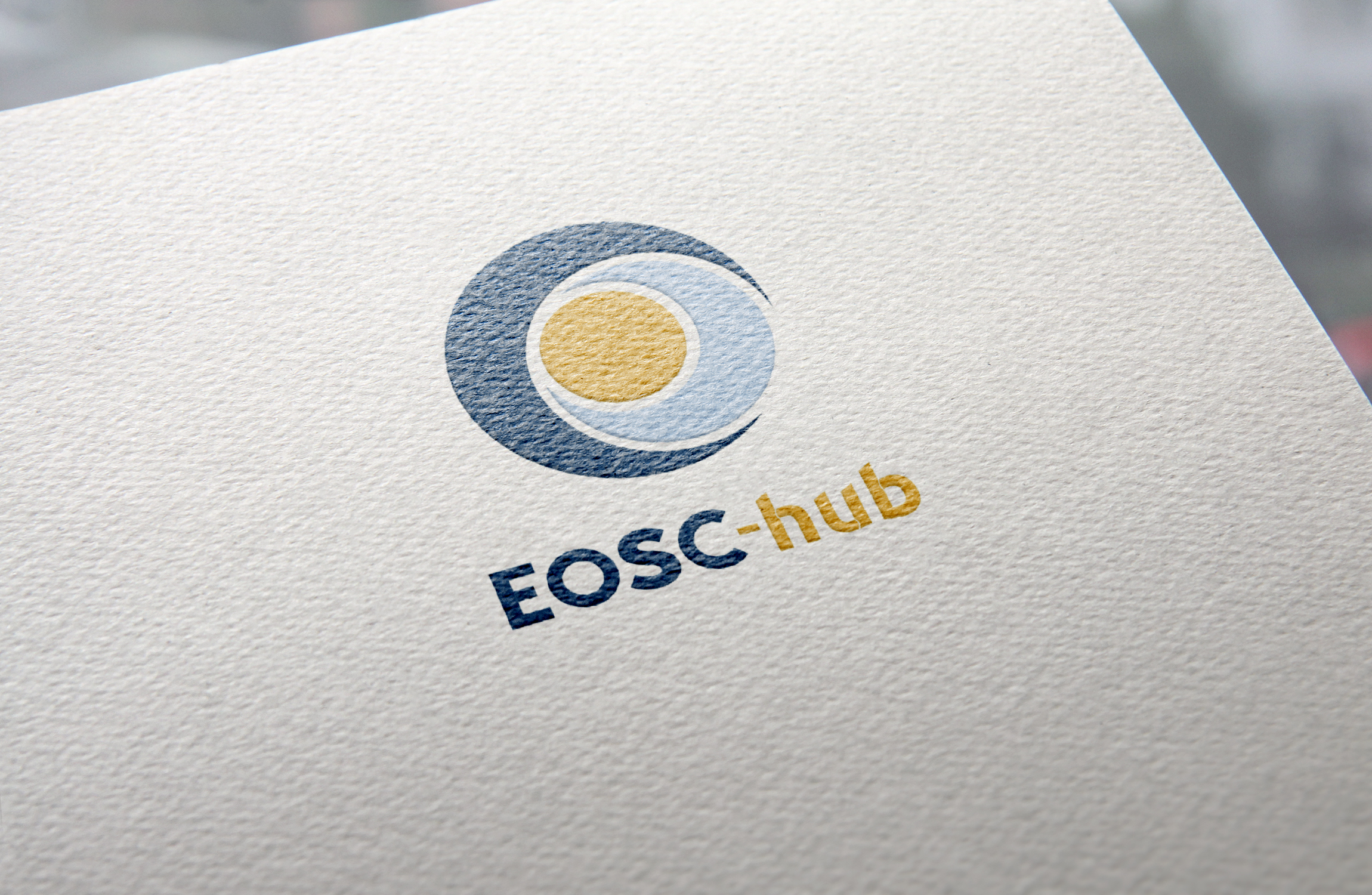 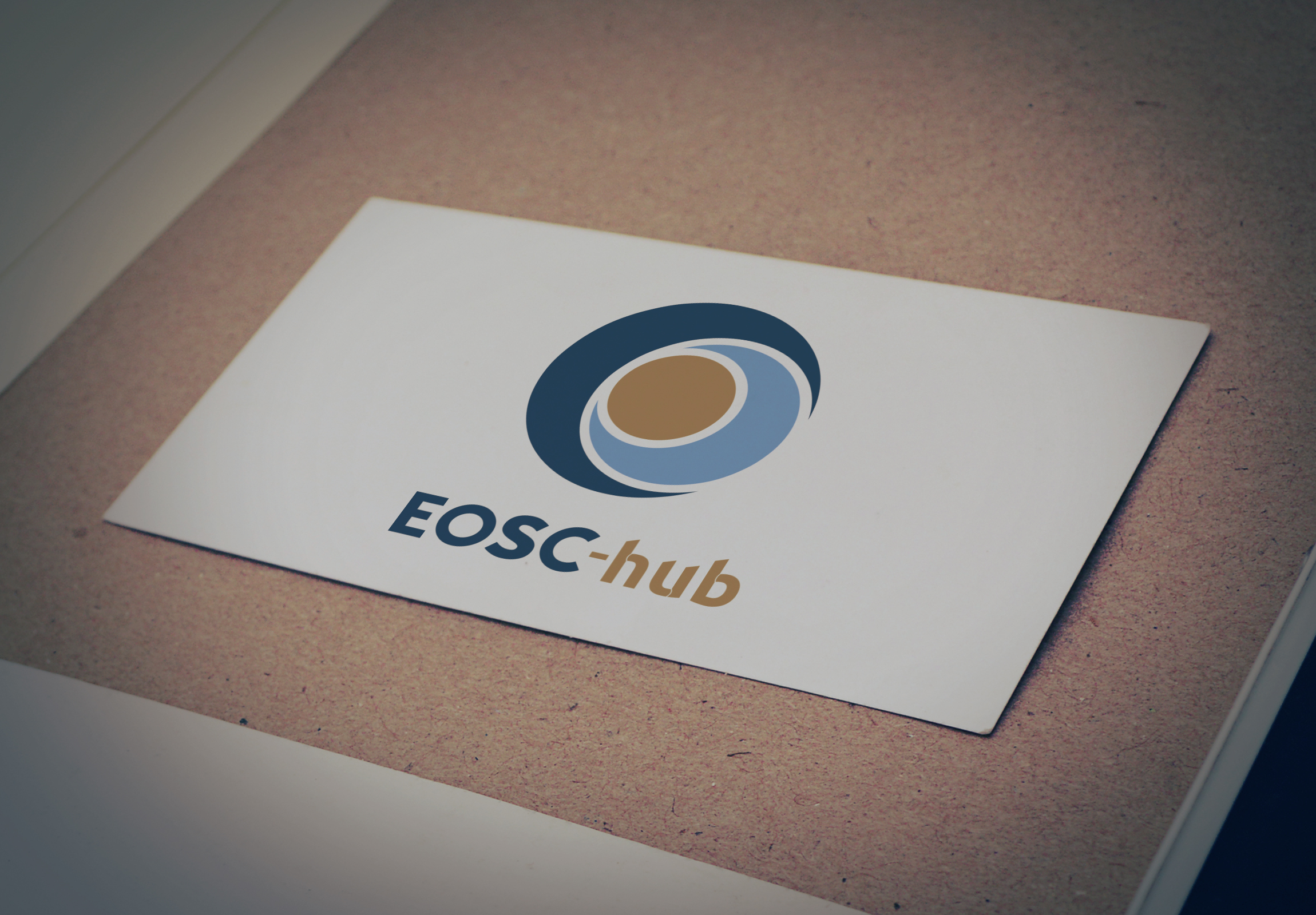 1/10/18
4
EOSC-hub events: Public launch
On Commission premises on 21 February 2018 in Brussels
Formal high-level event by invitation only, 15:00-17.30 with a networking cocktail afterwards
Joint event with OpenAIRE-Advance
Waiting for the confirmation of the Commissioner Mariya Gabriel (Digital Economy and Society) and other high level speakers
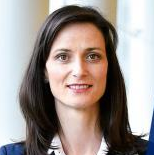 Source: T. Ferrari
1/10/18
5
EOSC-hub events: EOSC-hub participation at RDA Plenary 11th
Dates: 23 March 2018
Location: Berlin, Germany
Event structure:
EOSC-hub/OpenAIRE/FREYA Birds of Feather (BoF) meeting to identify existing activities of interest and activities to be developed in the RDA, and to liaise with RDA members from Europe and other regions possibly interested to join in common activities.
EOSC-hub Co-located event after the RDA plenary
https://www.rd-alliance.org/plenaries/rda-eleventh-plenary-meeting-berlin-germany
1/10/18
6
EOSC-hub events: the “EOSC-hub week”
Dates: 16-20 April 2018 (TBC)
Location: Spain, Malaga (University of Malaga, LifeWatch, Spain - TBC)
Event structure:
1 public day sponsored by the participating initiatives (e.g. EGI, EUDAT CDI, etc.) to showcase e-infra services and results
3 days dedicated to the internal “all-hands” working meeting 
Expected participants: 250-300 ppl
Final Dates & Venue will be communicated before the end of January
1/10/18
7
EOSC-hub events: Digital Infrastructures 4 Research 2018
Dates: Early October 
Location: Lisbon, Vienna (TBC)
Co-organisers: OpenAIRE-Advance, GEANT, PRACE (TBC), RDA
Event structure:
Conference with call for participation to promote EOSC-hub project results
Expected participants: 400 ppl
Final Dates & Venue will be communicated in February 2018
1/10/18
8
Other events
Shared calendar (to be moved to Confluence): https://docs.google.com/spreadsheets/d/12TvO1cFxx82LamgzC4odlVUR6wRfuvqdQIwQ0a3Pq_c/edit#gid=1204053110
1/10/18
9
Any Questions?
1/10/18
10